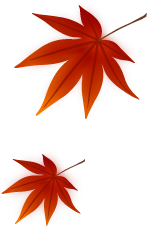 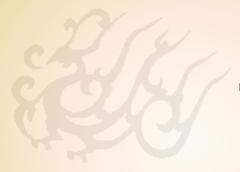 Problem #7
Hearing Light
Mingyu Kang
Team Korea
Problem Statement
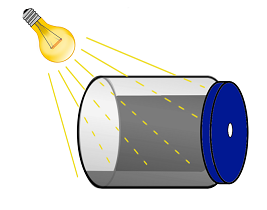 Drilled hole
Connected to AC
Layer of soot
DISTINCT SOUND?
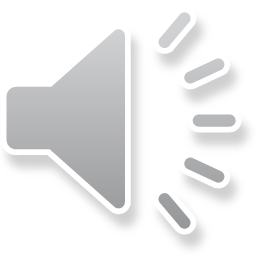 WHY does the
sound occur?
Soot absorbs light
Absolutely opaque: ALL light is absorbed
[Speaker Notes: 파장에 관한 실험…!
유리 자외선 차단 근거자료!]
Explanation #1: Thermal Vibration
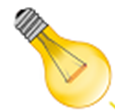 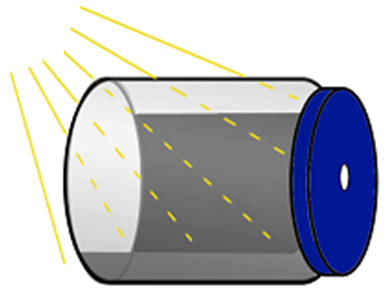 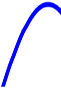 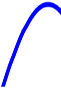 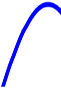 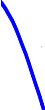 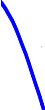 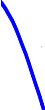 SOUND
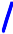 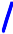 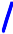 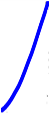 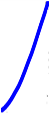 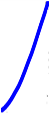 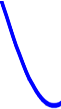 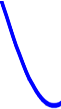 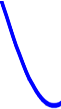 Conduction
Allan Rosencwaig and Allen Gersho, Theory of the photoacoustic effect with solids, Journal of Applied Physics (Jan. 1976), vol. 47, No. 1
[Speaker Notes: CONDUCTION
Radiation은 왜 안 되는지 확실히 알기 – radiation으로 공기가 에너지를 흡수하면 공기가 불투명해야됨 ㅋㅋㅋㅋㅋ
빛과 공기 사이의 radiation 상호작용은 전혀 없음!

빛 흡수: excitation (of molecules) 방출: NONRADIATIVE DEEXCITATION]
Explanation #2: Mechanical Vibration
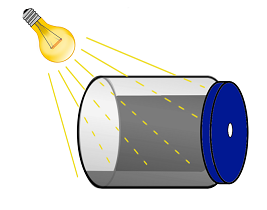 Soot itself
expands and contracts!
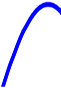 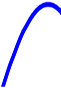 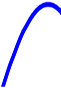 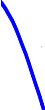 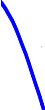 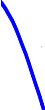 SOUND
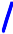 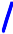 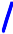 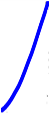 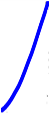 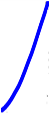 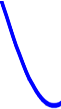 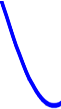 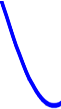 F. Alan McDonald, Photoacoustic effect and the physics of waves, American Journal of Physics (Jul. 1979), vol. 48
What is the frequency?
“Blink” twice at each AC wave!
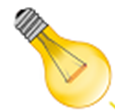 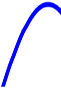 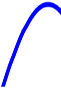 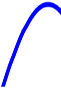 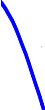 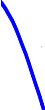 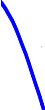 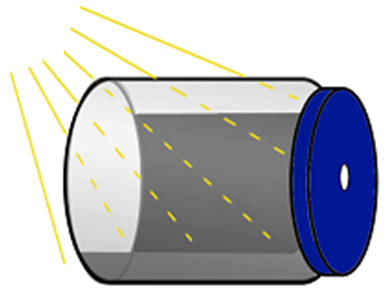 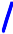 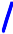 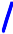 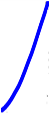 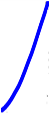 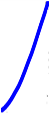 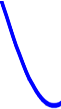 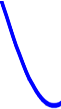 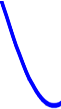 Manfred Euler, Hands-On Resonance-Enhanced Photoacoustic Detection, Physics Teacher (Oct. 2011), vol. 39
AC Bulb Experiment Setting
Microphone
Jar + Soot
Empty Jar
Power-controllable
Lightbulb
Recorded Sound
Fast Fourier Transform
Sample rate: 192000 /s
[Speaker Notes: Lightbulb power: 500W]
Frequency-Domain Graph
: Jar with soot
: Empty jar (noise)
[Speaker Notes: 만약에 y축을 그냥 amplitude (!20hz peak 말고) 로 한 놈이 있으면
얘는 y축이 noise일 가능성이 굉장히 높다.
(일단 저음역대 noise가 120hz보다 무조건 높다)
Sensitivity is different according to frequency
FFT: UNIT!!!!!!! Fft가 저음역대 더 잘 잡는 것에 대해….]
Frequency-Domain Graph
120hz
Harmonics!
240hz
360hz
[Speaker Notes: 음의 peak도 보여줘야 하지 않을까?
Harmonics: mode of Helmholtz resonance
(240Hz dies away quickly – why jar does not resonate in 240hz)]
Light intensity– 120hz peak intensity Graph
What is the
role of the JAR?
Helmholtz Resonance
Resonance frequency of
AIR inside the jar
[Speaker Notes: Leff = L + 1.45r]
Various jars
Parameter control for various jars
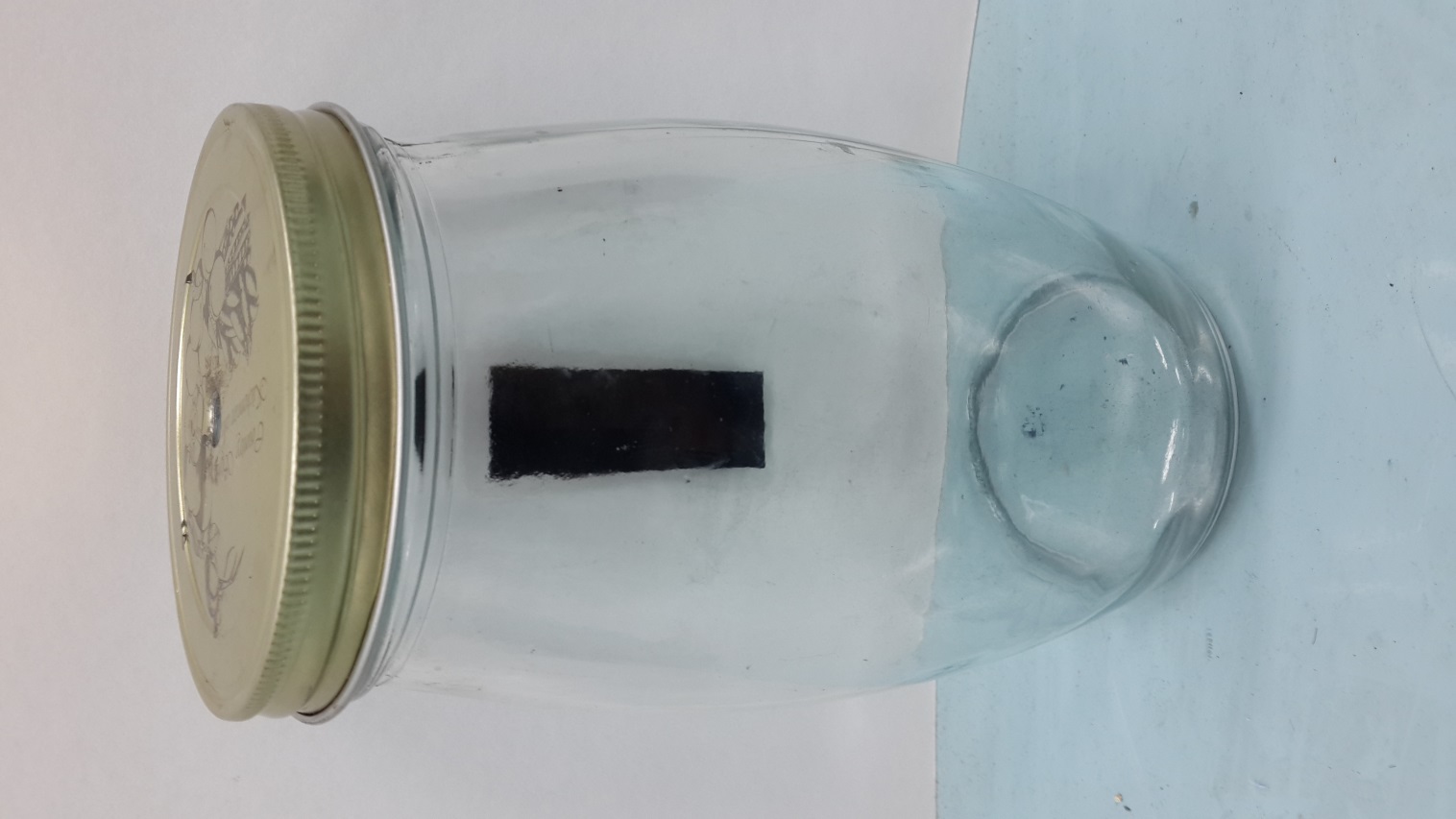 Slide-glass covered
with soot
Helmholtz Frequencies of jars
RESONANCE!
Sound produced in various jars
Another method to change Helmholtz Frequency: Neck Length
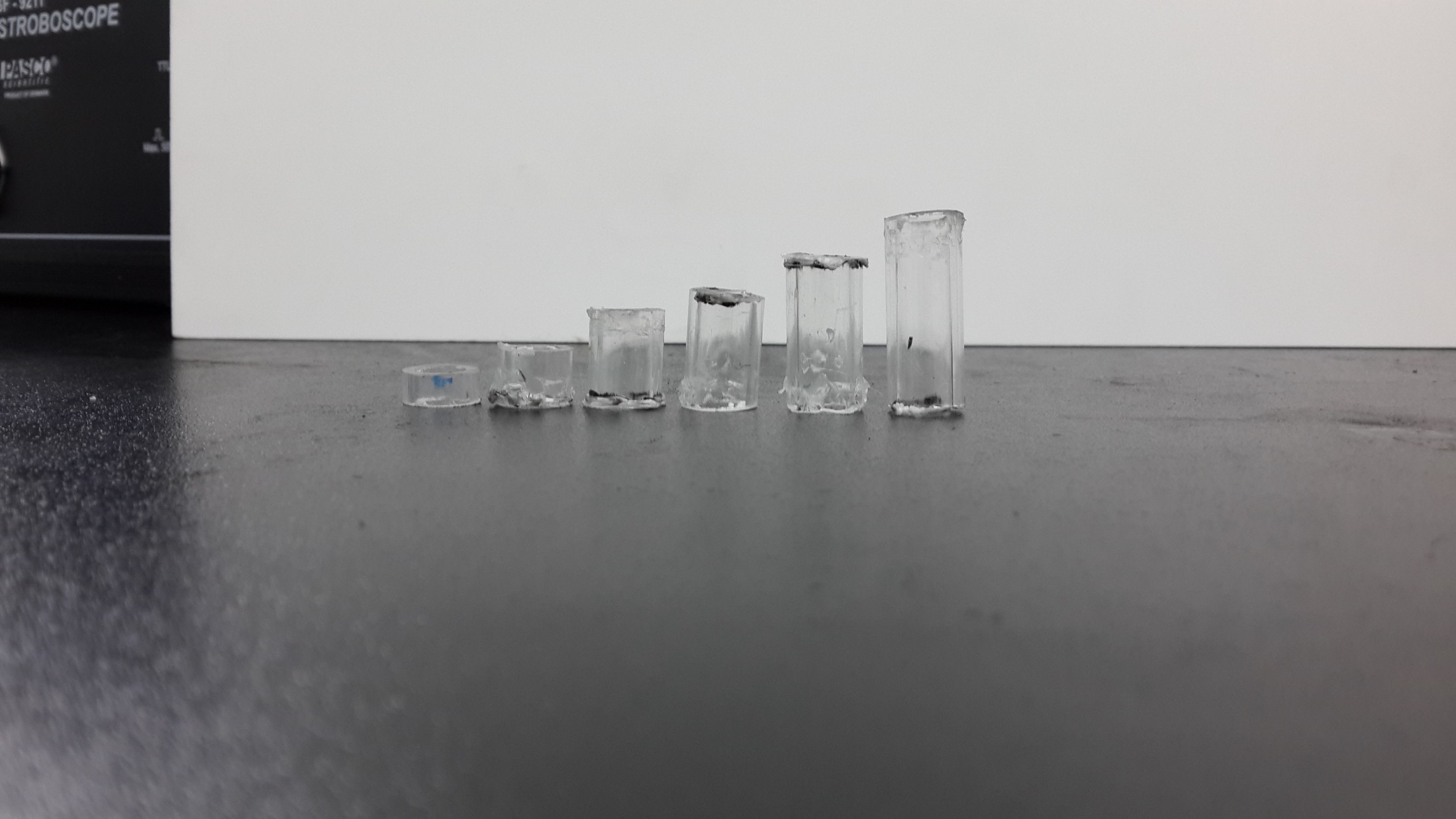 Sound produced by jars of different neck length
Frequency Control
Extract only the sound produced by light

 New Experiment Setting!
Preliminary Experiment Setting
Stroboscope Experiment Setting
Stroboscope
Flash frequency – Fundamental sound frequency graph
Limits of Stroboscope Setting
Noise caused
by jar itself
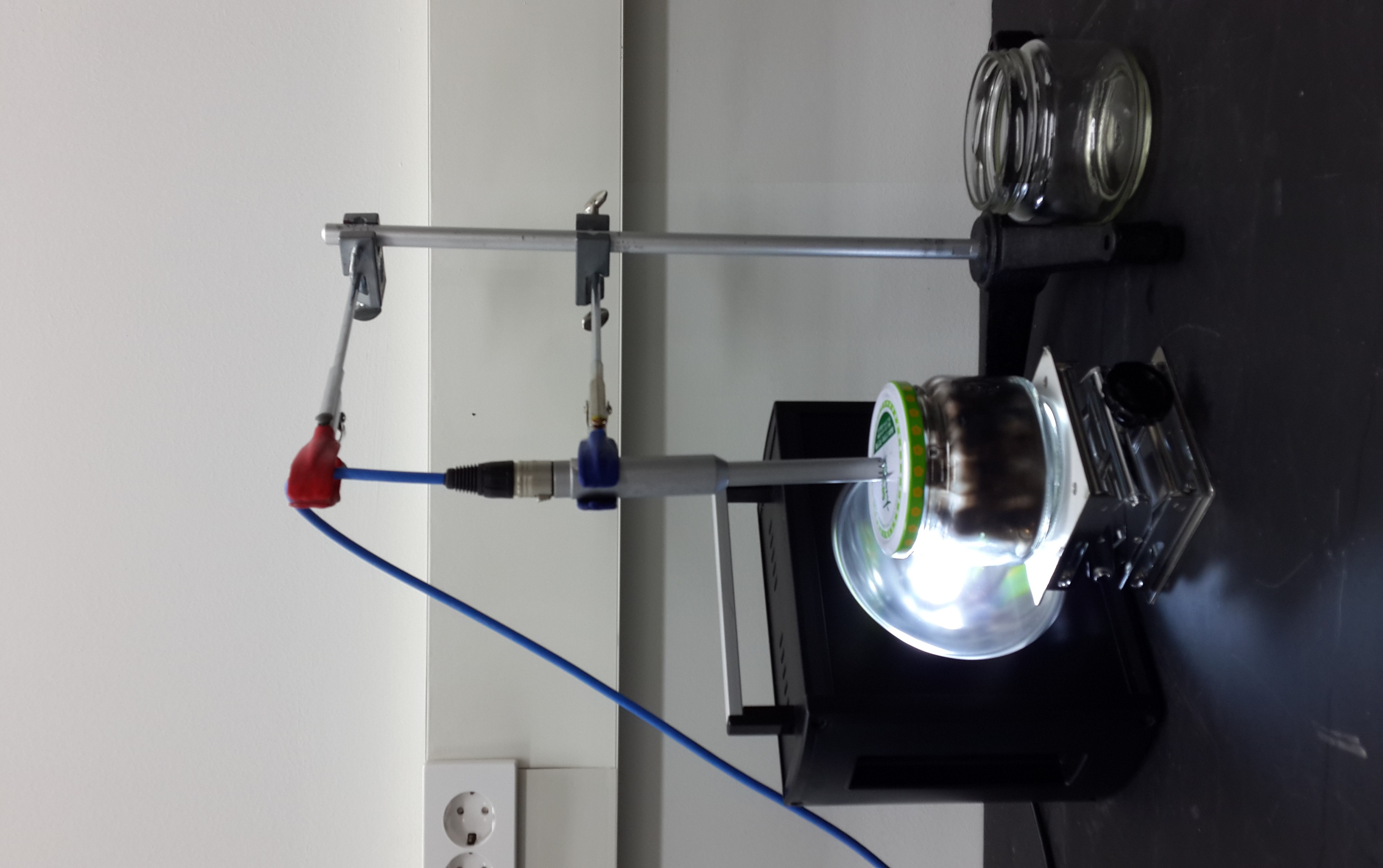 Glass blocks
ultraviolet rays
Revised Experiment Setting
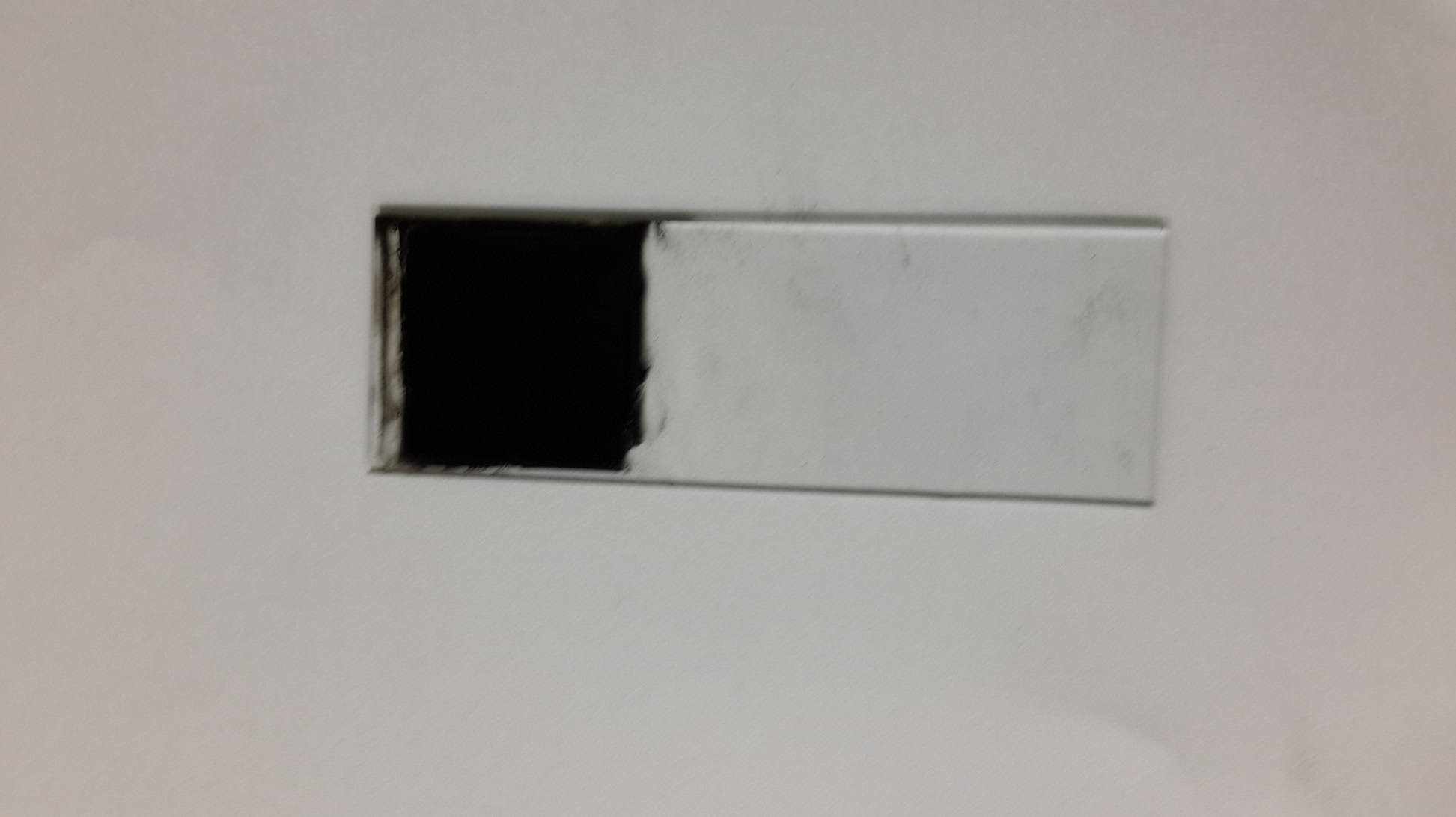 Fundamental Approach

Waveform
Material
[Speaker Notes: 이걸 왜 햇냐 더 깔끔하게 설명
빛에 의한 소리만 보고 싶어서 빛을 되게 짧게 주고 싶어서 strobo를 썼따!]
Recorded Sound
: Slide glass with soot
: Empty slide glass (noise)
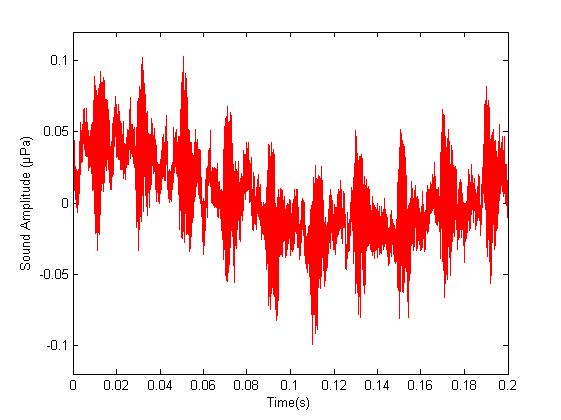 [Speaker Notes: 50Hz chopping frequency
Does silence always happen?


빨간색 좀 떨어뜨려놓고 plot]
Zoom-in!
IMPACT!
damping
stroboscope noise
silence
5~7 small vibrations
silence
[Speaker Notes: Empty slideglass
Always the same waveform prove (in one sound, and even in different mateirals)
Strobo에서 나오는 고전압의 영향… electrical signal
Mic의 response time
20000Hz 이상 소리는 일종의 damping?!
Sound sensor랑 photodetector 동시에 켜서 그 time gap을 본다 (triggering)
Dephase 와 decay는 다름
Decay는 lorenz curve fit or gaussian curve fit 이렇게 갑자기 죽은건 dephase라 봄
소수 frequency (47Hz)

Small vibration이 약해지는 것도 주기가 있을 수 있따
나노초고속현상실험실

마지막에 stroboscope noise라는거 증명]
Sound caused by only light
Duration of Stroboscope Flash
Speed Camera 
Resolution 32×32  Sample rate 83333 /s
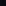 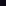 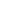 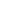 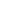 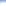 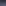 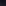 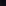 [Speaker Notes: 왜 같은지 설명
스트로보스코프 저frequency 에서 스피드카메라로 촬영]
Flash at what point?
stroboscope noise
[Speaker Notes: AMPLITUDE
Shockwave!!!!1!!!!!! 샤프심 부러뜨려보기]
Experiment on Flash Time
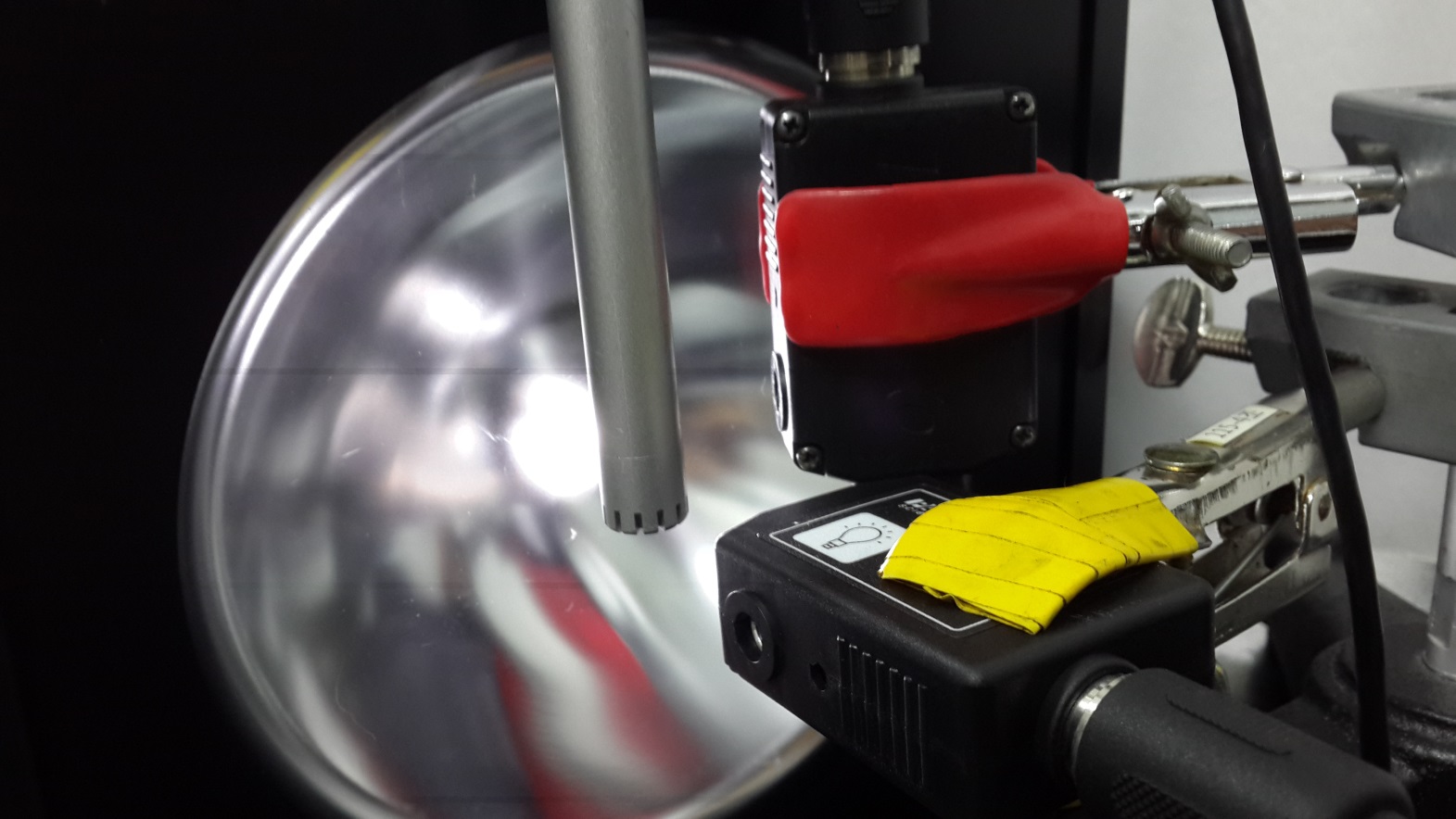 Sound
sensor
Light sensor
Time gap between sound and light
Sound sensor
0.00124s
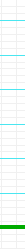 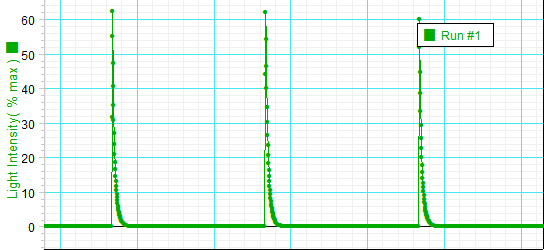 Light sensor
[Speaker Notes: 여기서 sound sensor의 소리가 soot.wav에서 그 stroboscope noise인지 어떻게 알아? – 파형, 특히 amplitude 비교
아까 flash 0.00005초래매 light sensor 왤케 길어? – 5V maximum 때문에 전위차 떨어지는데 시간이 좀 걸림]
So the flash is at…..
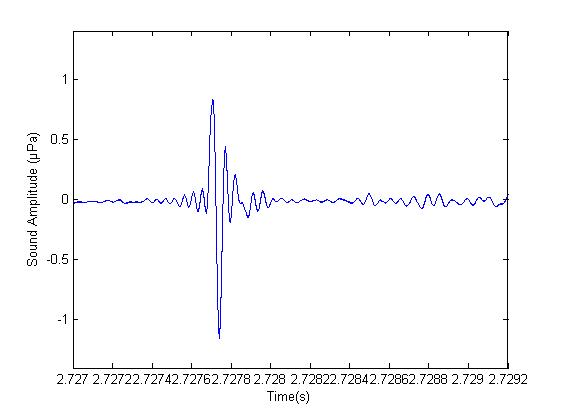 stroboscope noise
0.00124s
Shockwave?
[Speaker Notes: Shock waves are characterized by an abrupt, nearly discontinuous change in the characteristics of the medium. Across a shock there is always an extremely rapid rise in pressure, temperature and density of the flow.]
Similar waveform!
Sharp pencil broken
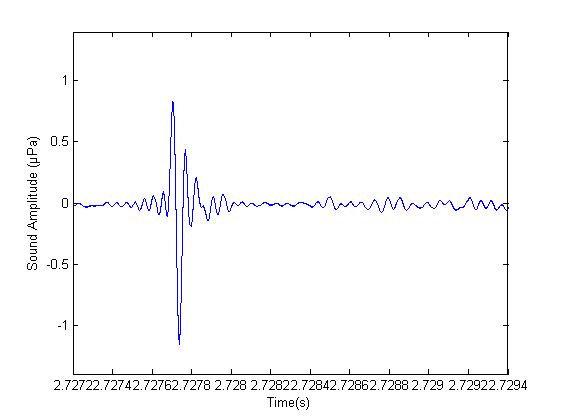 Flash - soot
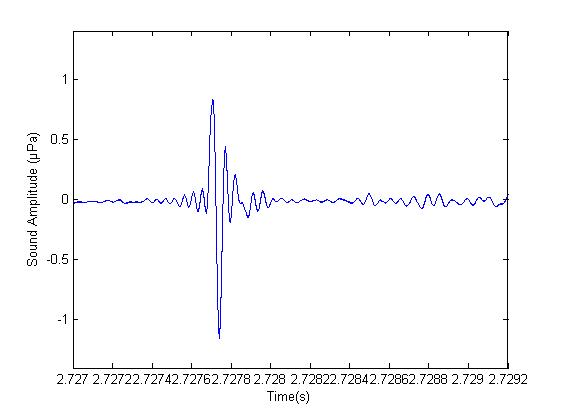 ?
Samples of various powders
Soot
Activated
Carbon
Graphite
(Grained pencil lead)
Charcoal
Iron
Sound from various powders
Soot
3.8
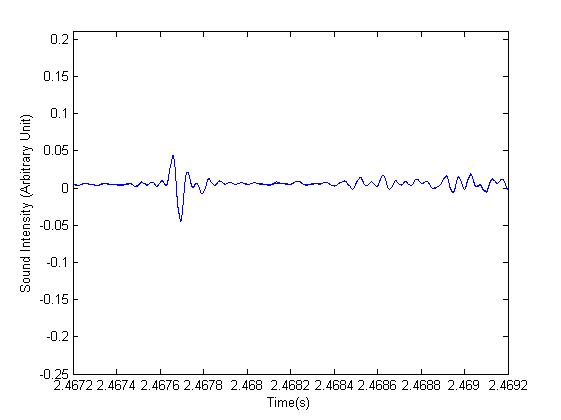 Activated
Carbon
0.90
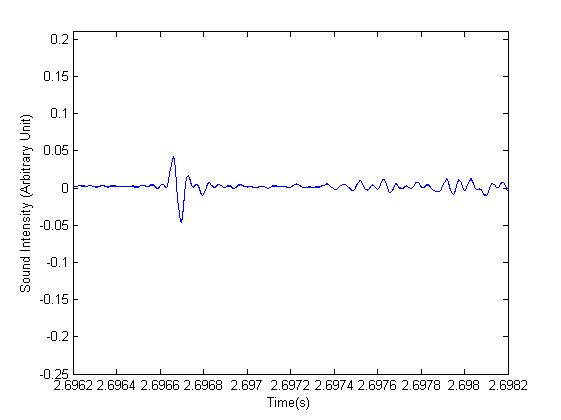 Graphite
0.86
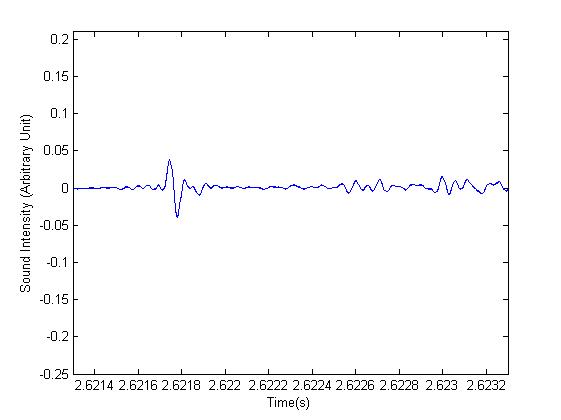 Charcoal
0.76
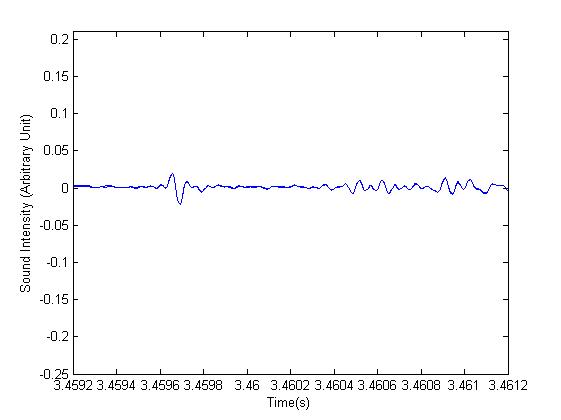 Iron
0.40
Sample of powder and chunk
Charcoal
powder
Charcoal
chunk
Powder VS Chunk
Powder
0.76
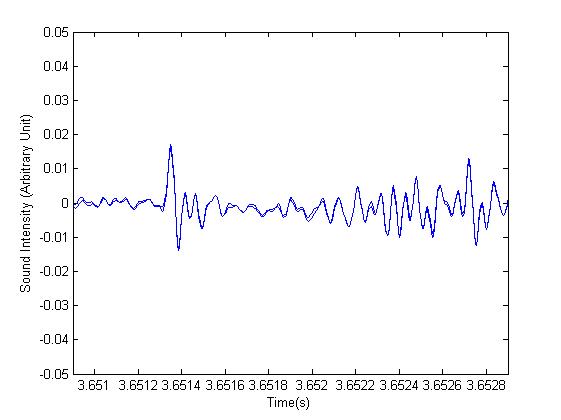 Chunk
0.34
Sample of powder and lubricant
Graphite powder
Graphite lubricant
Powder VS Lubricant
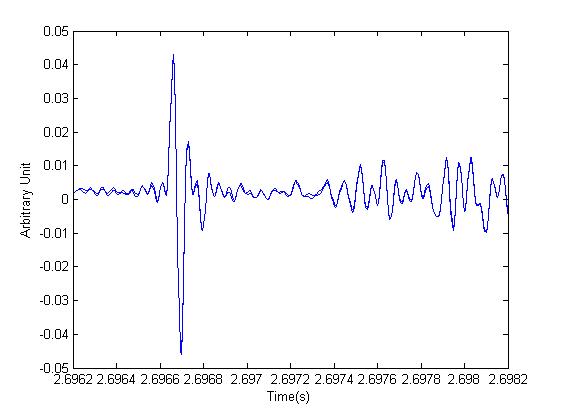 Graphite
Powder
0.86
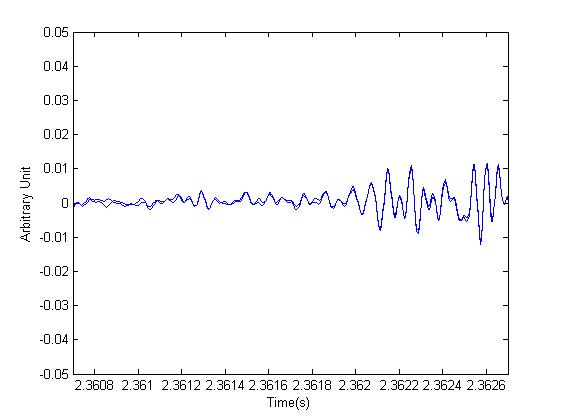 Graphite
Lubricant
?
Samples of various surfaces
Paper
Plastic
Marker
Vinyl
Sound from various surfaces
Paper
0.1
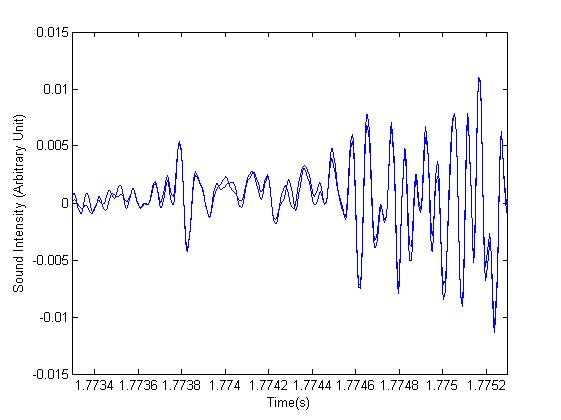 Marker
0.1
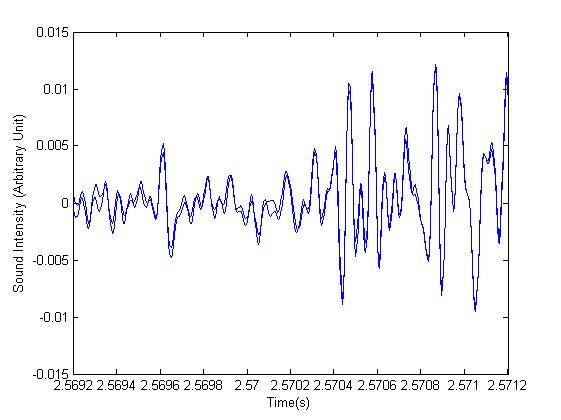 Vinyl
0.1
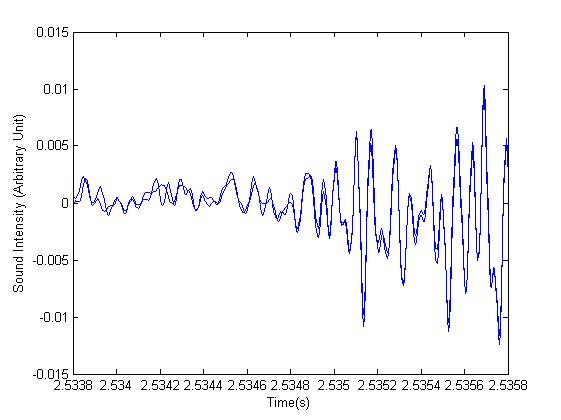 Plastic
?
[Speaker Notes: 유리 넣기!]
Mechanism of heat conduction
Something special about
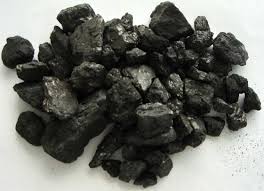 C
Hypothesis for Photoacoustic Mechanism
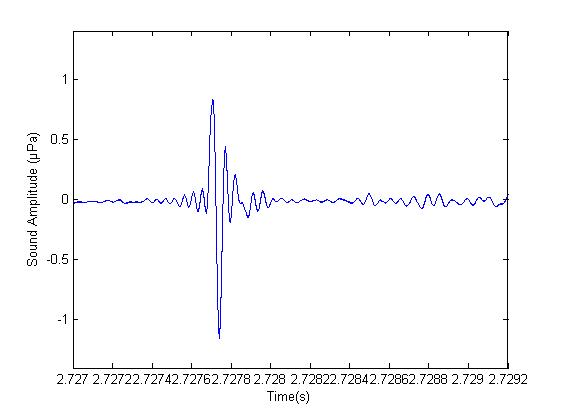 POP!
Thermal
Vibration
(air)
Mechanical 
Vibration
(sample)
Thermal conductivity
[Speaker Notes: Specific heat 으로 수정]
Thermal expansion coefficient
Porous Structure of Soot
SEM
Porous Structure of Soot
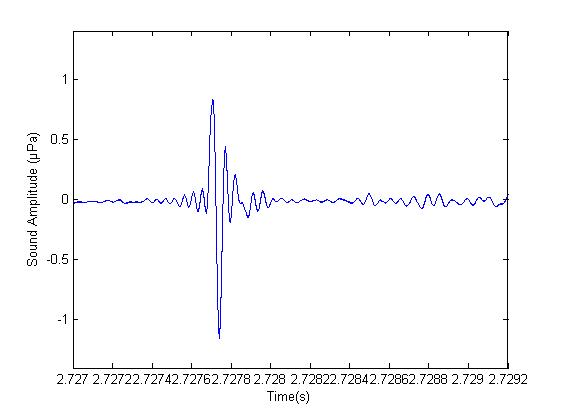 LARGE
Sound!
Plane Structure of Graphite Lubricant
Plane Structure of Graphite Lubricant
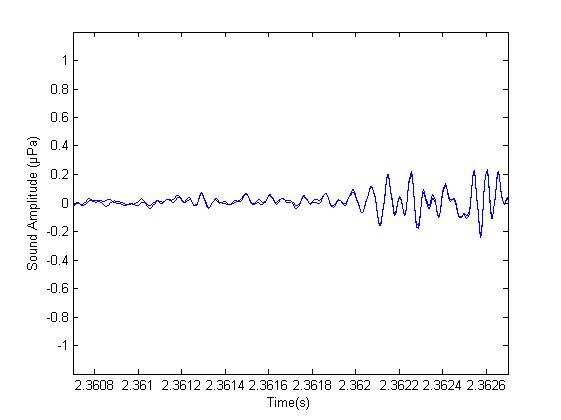 NO
Sound!
Conclusion
}
Absorption
Helmholtz
Frequency
Mechanical
Vibration
120Hz
Pores!
Thermal
Vibration
RESONANCE!
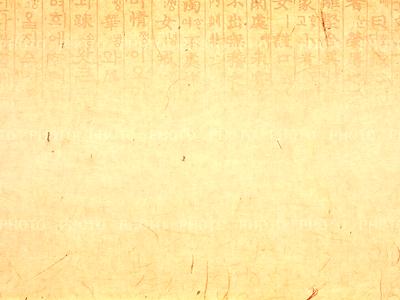 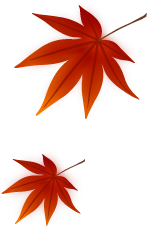 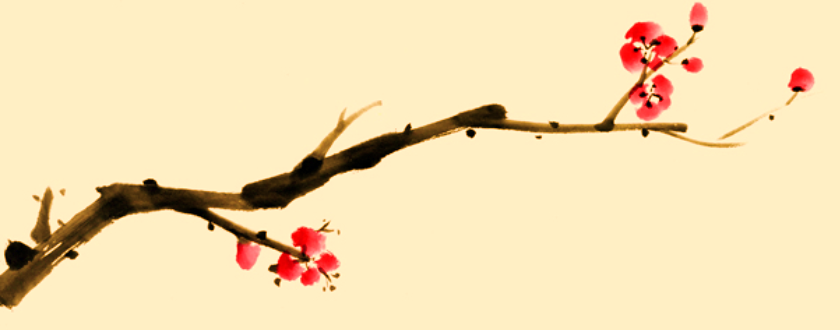 Thank You
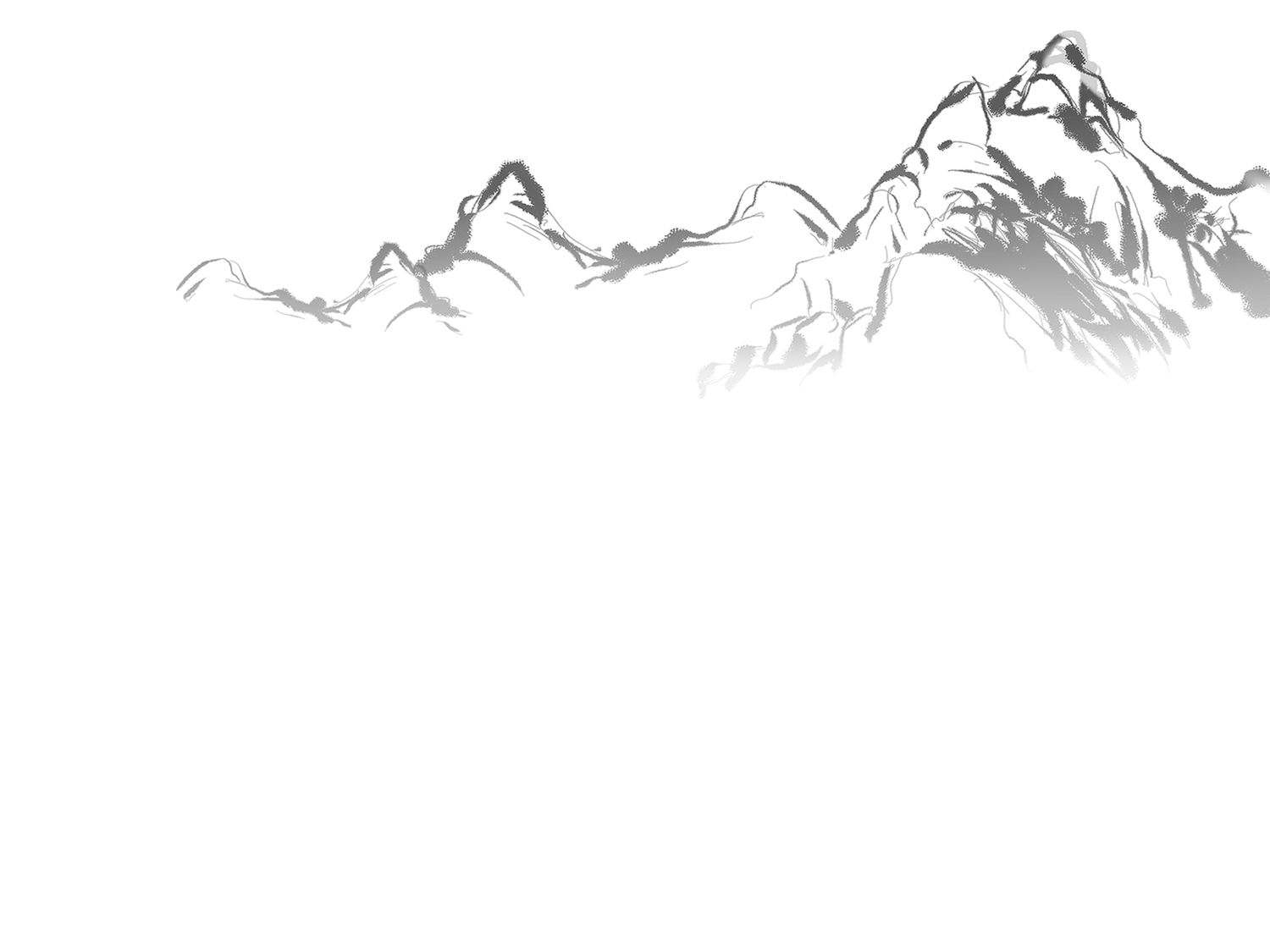 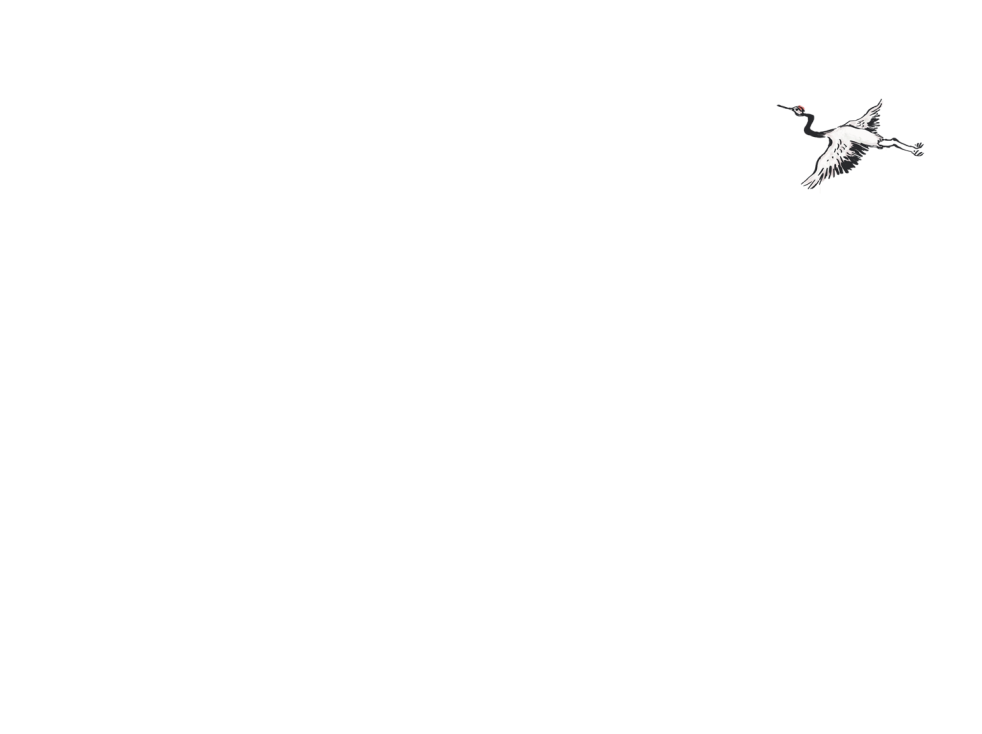 MATLAB FFT Code
[nSamples, nChannels]=size(data);
data=data*20;
waveFileLength=nSamples/fs;
N=2^(nextpow2(nSamples));
Y=fft(data(:,1),N);
NumbUniquePts=ceil((N+1)/2);
Y=Y(1:NumbUniquePts);
P=abs(Y)/waveFileLength;
f=(0:NumbUniquePts-1)*fs/N;
plot (f,P)
xlabel('Frequency (Hz)')
ylabel('Sound Intensity (Arbitrary Unit)')
axis([0, 400, 0, 10000])
FFT Number determined!
Heat vibration caused by lightbulb
33
32
off
on
31
30
Microphone inside the jar
[Speaker Notes: 데이터!]
Microphone position and Resonance effect
RESONANCE!
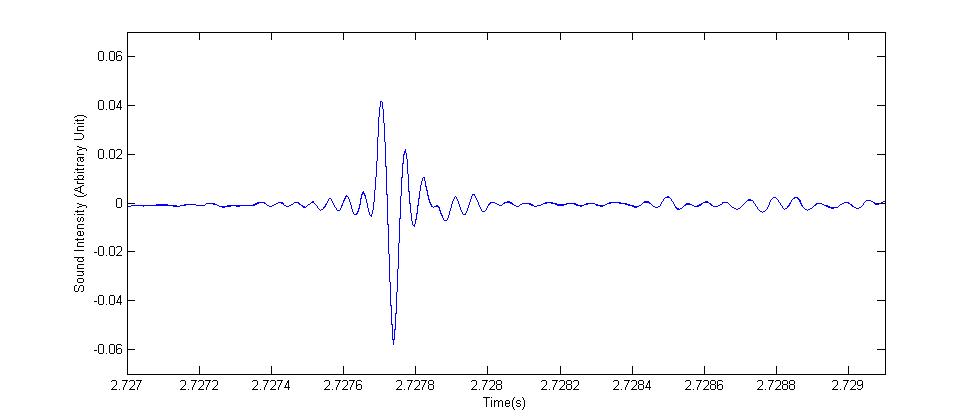 Fast reaction!
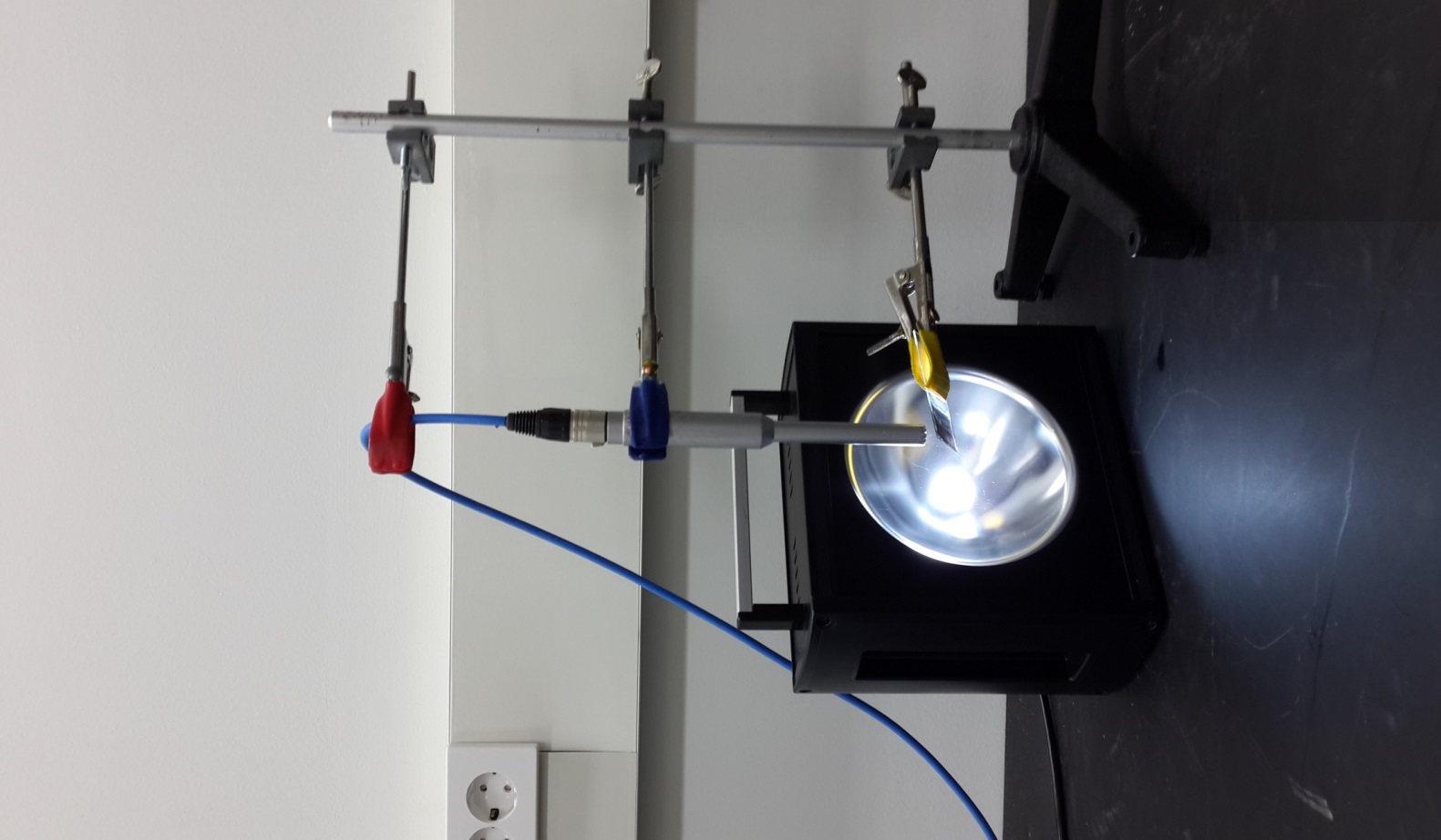 Stroboscope 
sound has not arrived
FFT: Sound caused by only light
Depth of soot is not important
Soot is opaque
 -> All light is absorbed!
Effect of heat from lightbulb (justification)
Sound absorption due to thermal conduction (fundamentals of acoustics)